Проект: краткосрочный.Вид проекта: познавательный, творческий.Продолжительность: 1 месяц.Участники проекта: дети средней группы, родители, воспитатели.Цель:  формировать навыки самостоятельного и последовательного выполнения трудовых действий, соблюдая целостность трудового процесса. Закреплять стремление детей включаться в труд по собственной инициативе.Задачи: 1. Разработать систему работы по развитию трудовых навыковдетей средней группы (хозяйственно – бытовой труд, самостоятельный, труд в природе).2. Создать развивающую среду для детей с целью познания и практической трудовой деятельности ( огород на подоконнике).3. Привлечь родителей, специалистов для актуализации данной темы. С целью мотивации детей.
Предполагаемый результат:1. Дети познакомятся с культурными и дикорастущими растениями.2.Дети познакомятся с культурными  и дикорастущими растениями.3.С помощью опытнической работы дети получат необходимые условия для роста растений.4.С помощью исследовательской работы дети должны будут выявить многообразие и разнообразие посевного материала.5.У детей будет формироваться бережное отношение к растительному миру.6.Формирование у детей уважительного отношения к труду.7.Создание в группе огорода на подоконнике.8.Создание дневника наблюдений для фиксации наблюдений за растениями в огороде на подоконнике.9.Активное участие родителей в реализации проекта.
Наш огород на окне
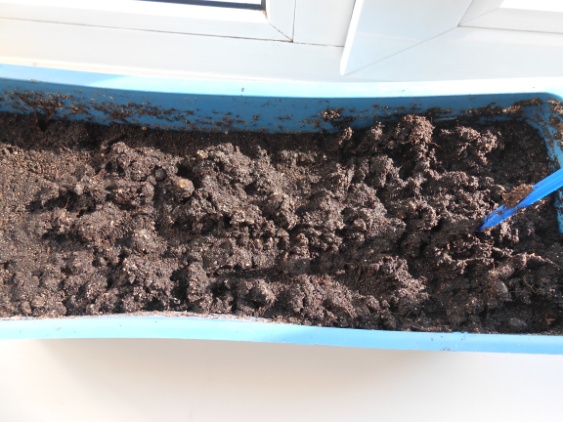 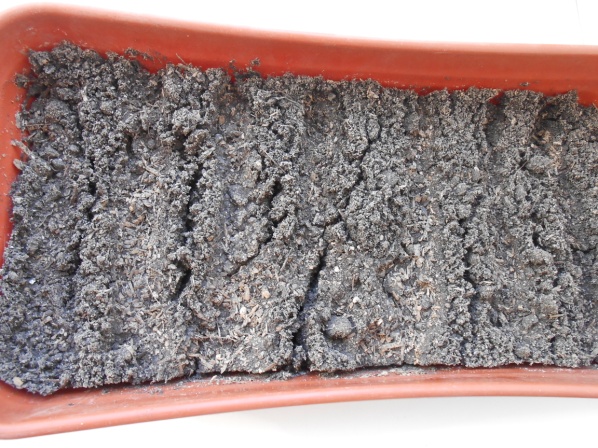 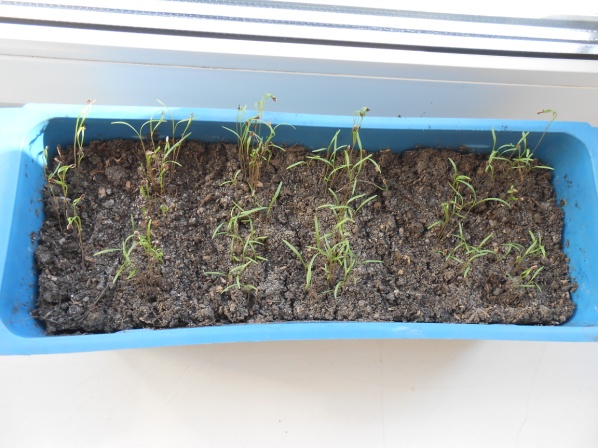 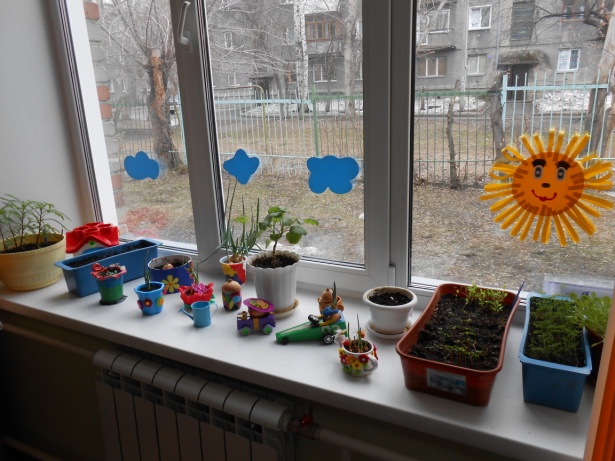 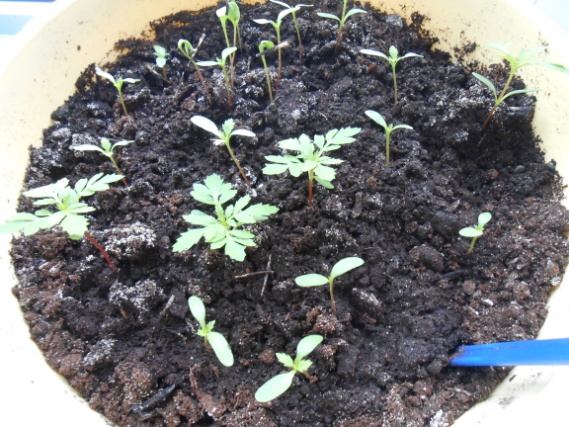 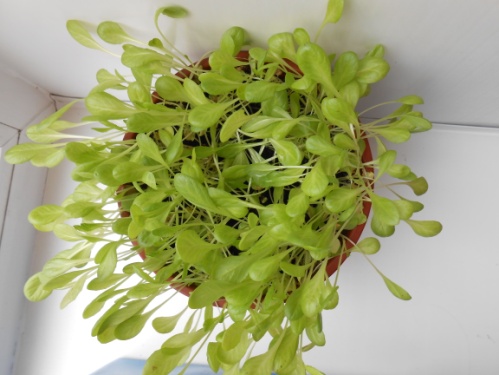 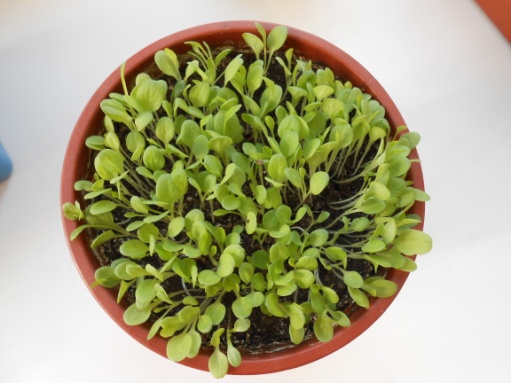 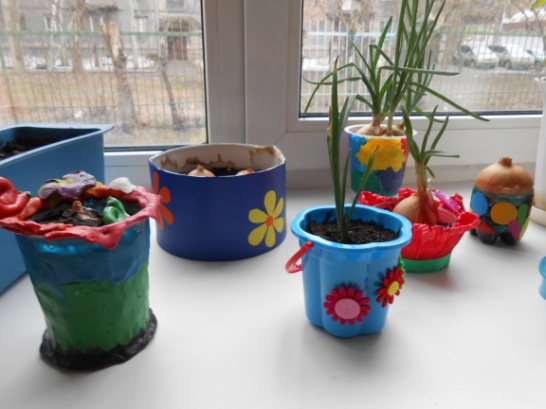 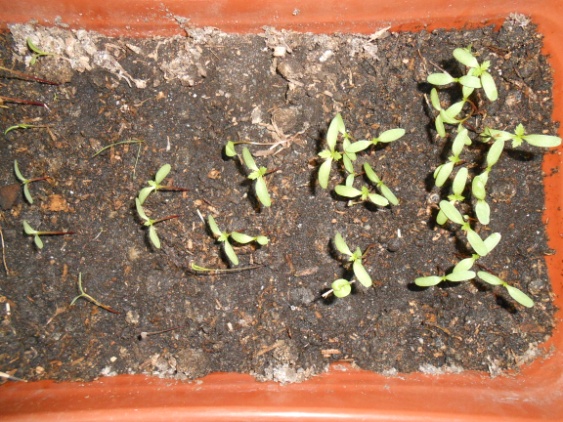 Мастер класс с родителями
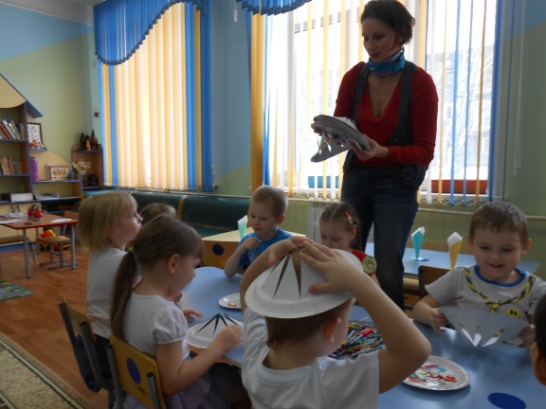 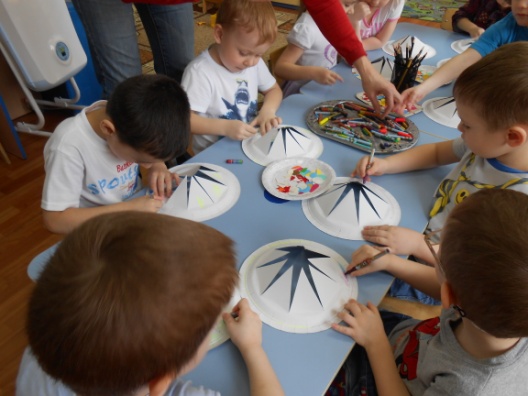 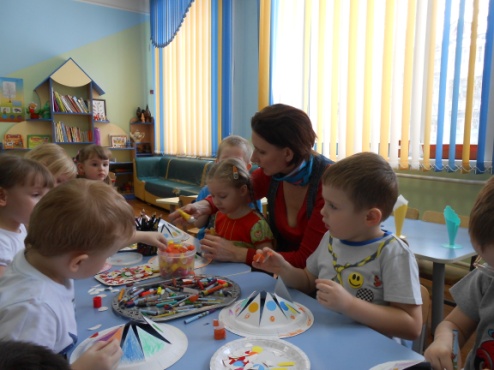 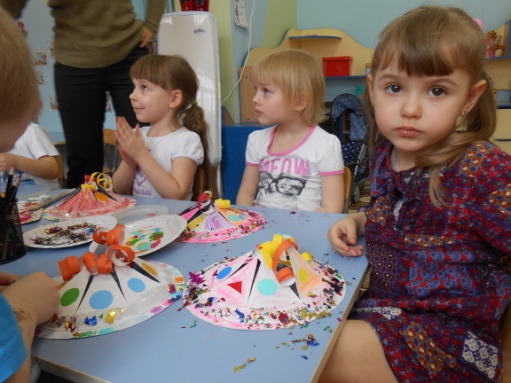 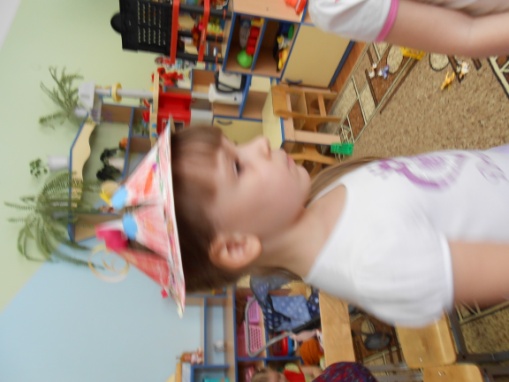 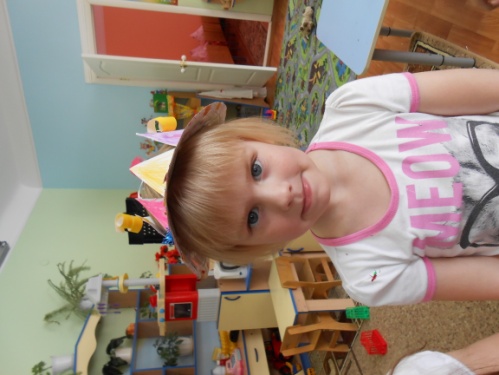 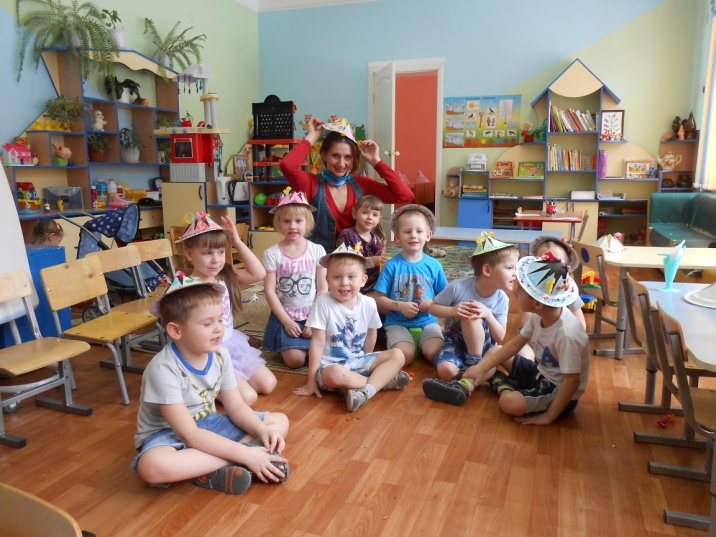 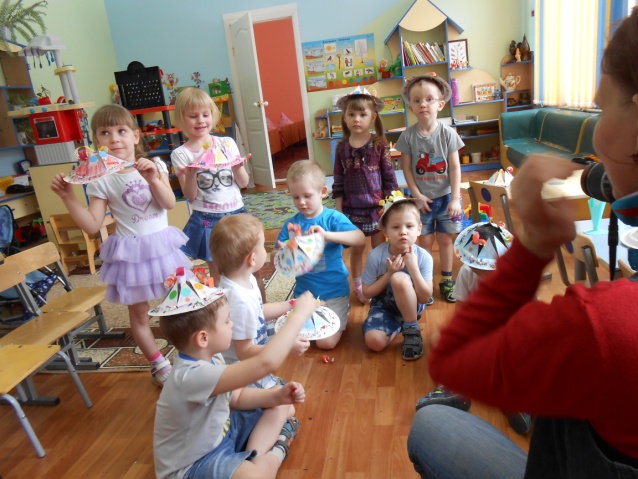 Мастер класс с родителями
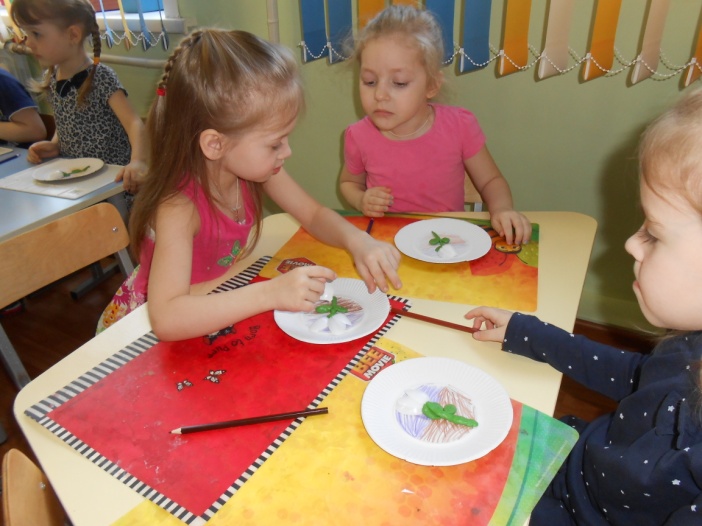 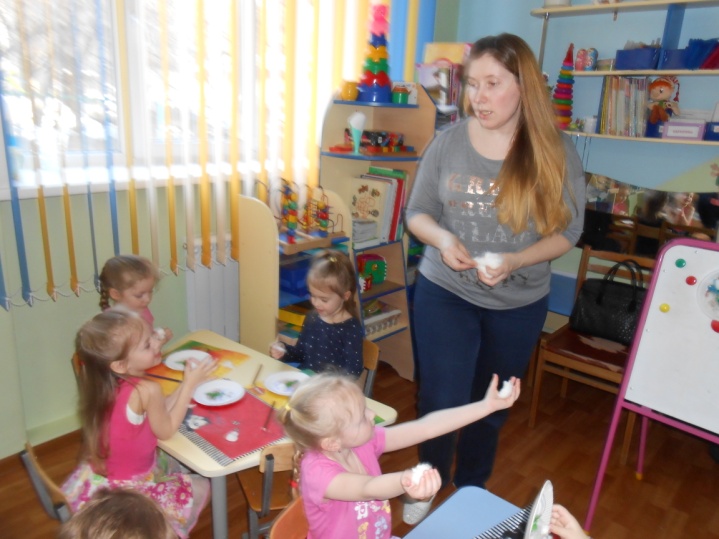 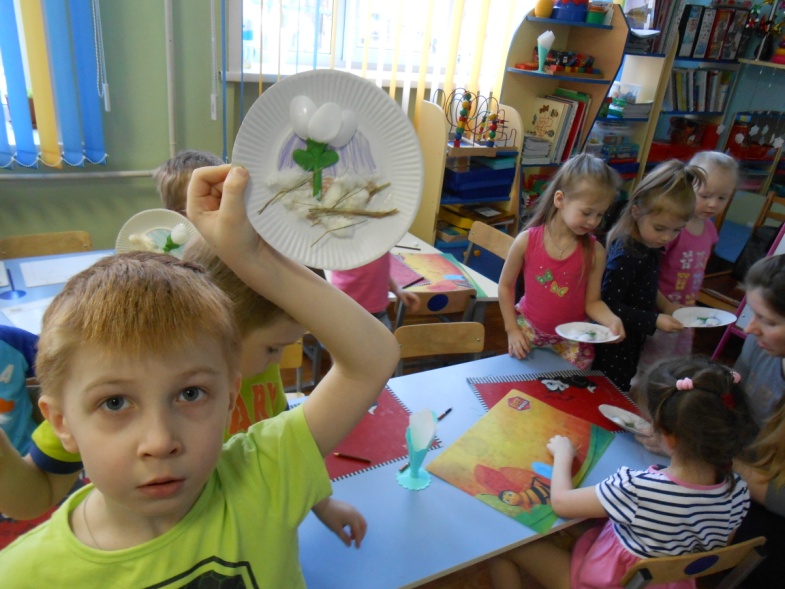 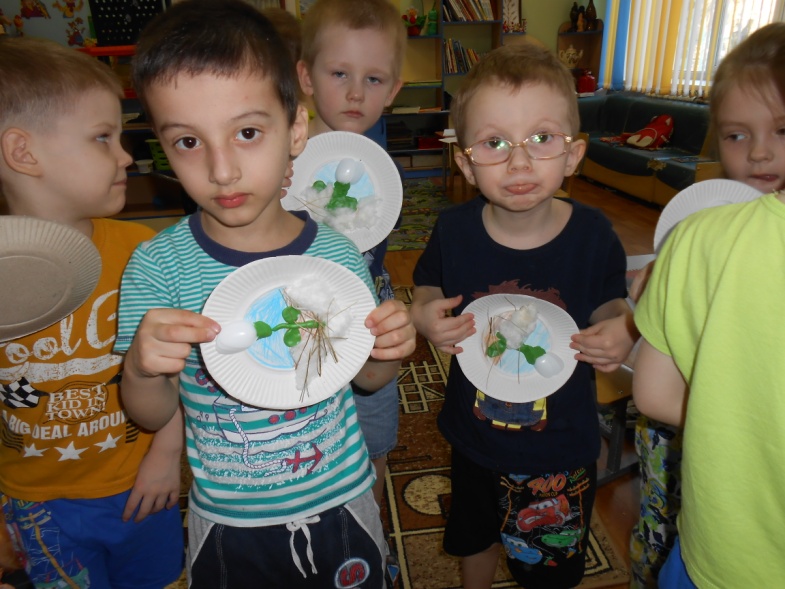 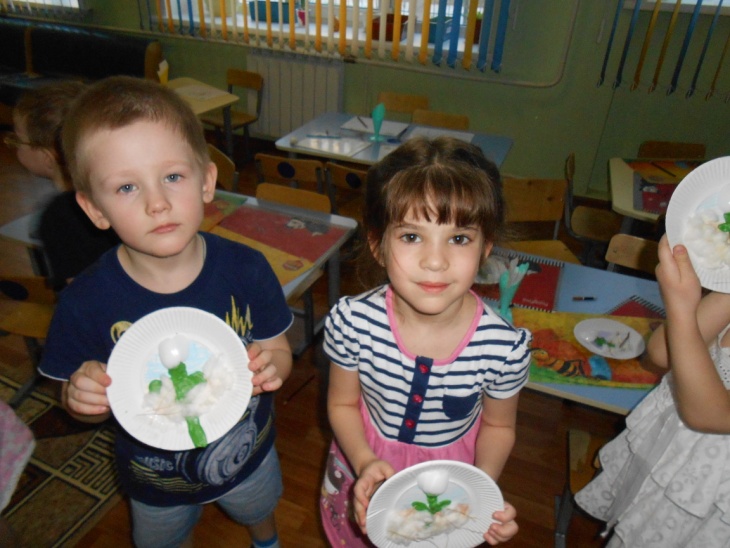 Мастер класс с родителями
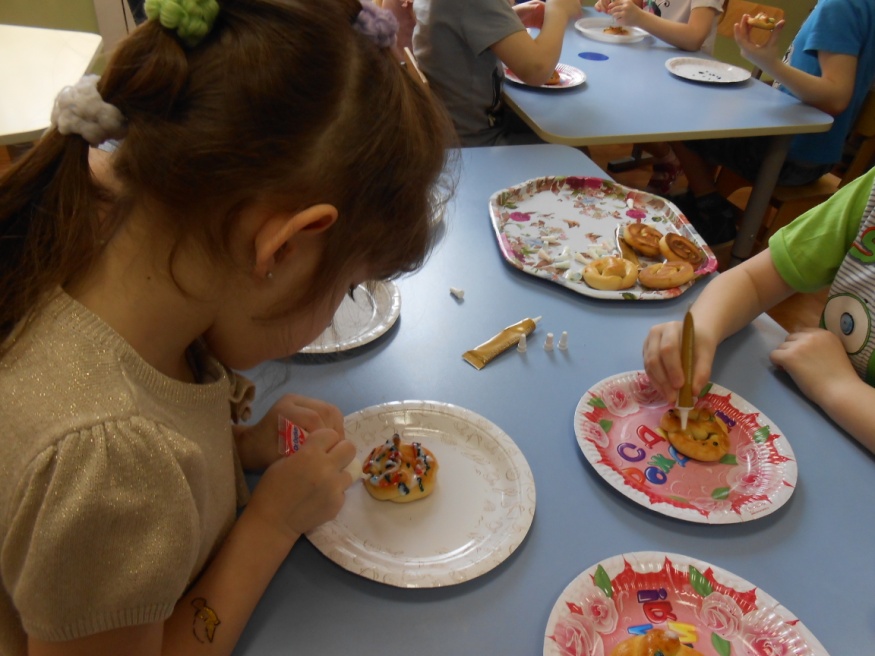 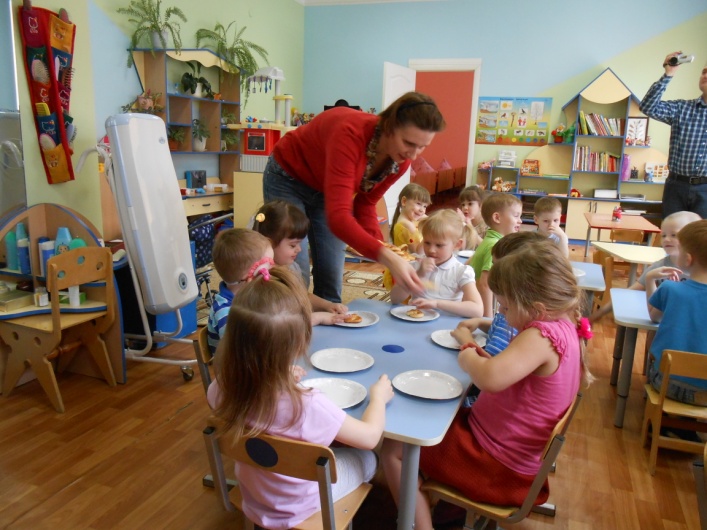 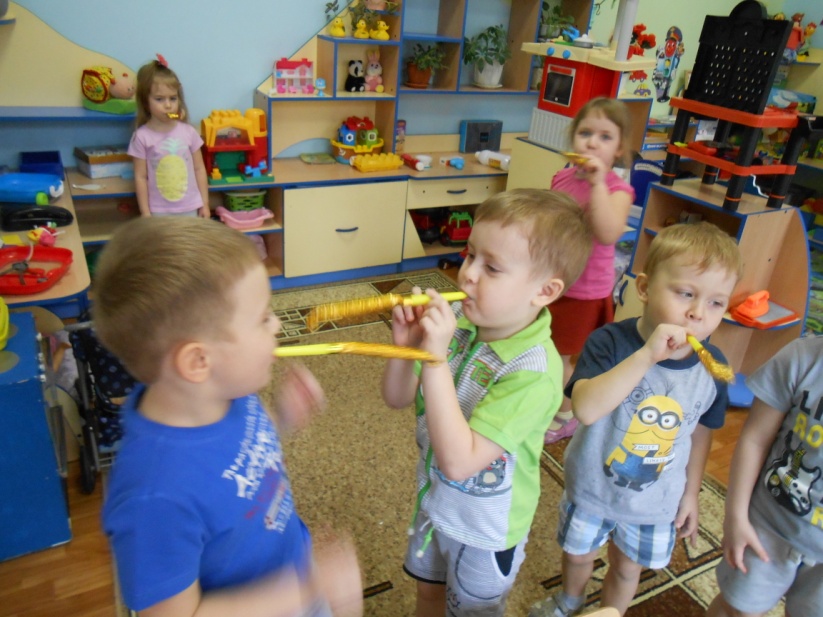 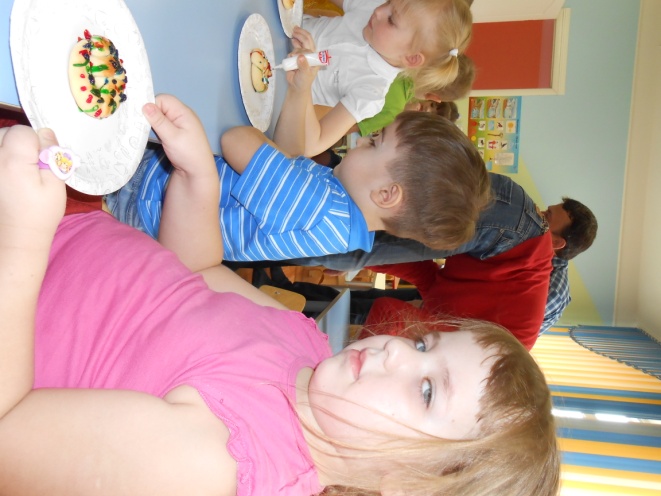 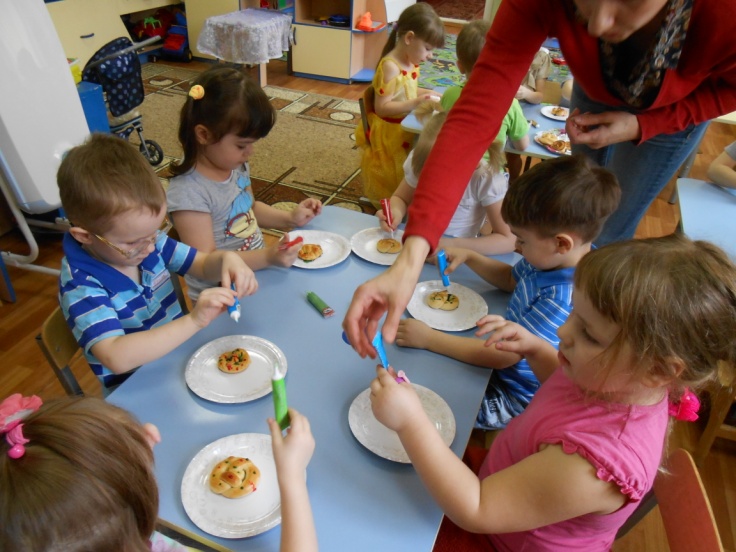 Этапы работы над проектом:Подготовительный: определение цели и задач проекта, сбор информационного материала, создание условий для организации работы в «огороде на окне», составление  плана мероприятий по организации детской деятельности – 1-я неделя.Основной (или этап реализации проекта): проводятся запланированные мероприятия для реализации проекта  (беседы, опыты, эксперименты, творческая деятельность, рассматривание иллюстраций, чтение) – 2-я, 3-я неделя.Заключительный: подводятся итоги, подготавливается презентация, итоговая беседа – 4-я неделя.
Этапы реализации проекта:1.Беседа с родителями «Огород на окне».2.Консультации для родителей «Огород на окне».3. Рассматривание книг, иллюстраций о растениях.4. Практическая деятельность: посадка лука, зелени, цветов.5. Наблюдение за ростом лука, зелени, цветов.6. Труд в уголке природы.7. Рассматривание семян через лупу.8. Практическая деятельность: выращивание рассады.9. Наблюдения: «Растут ли наши растения?»10. Оформление дневника наблюдений.11. Итоговая беседа «Огород на окне переносится на участок детского сада».12. Обработка и оформление материалов проекта.13. Анализ результативности.
Посадка растений
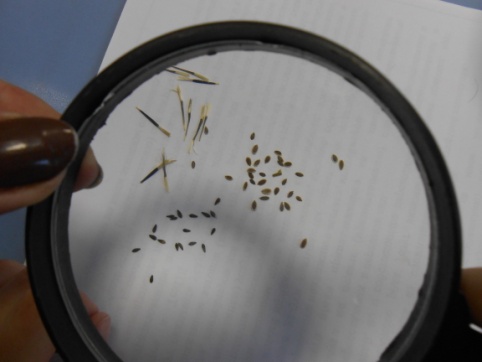 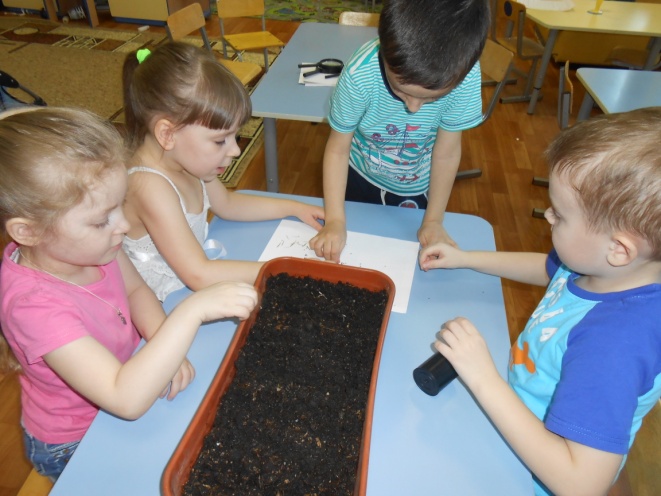 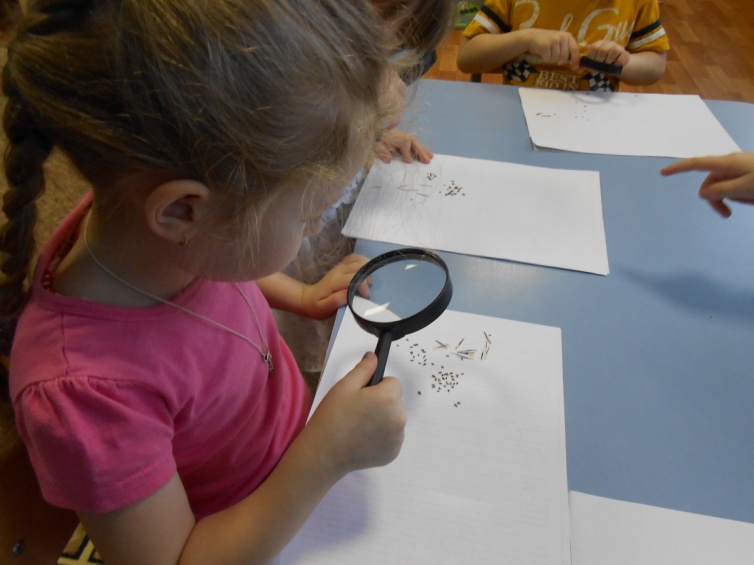 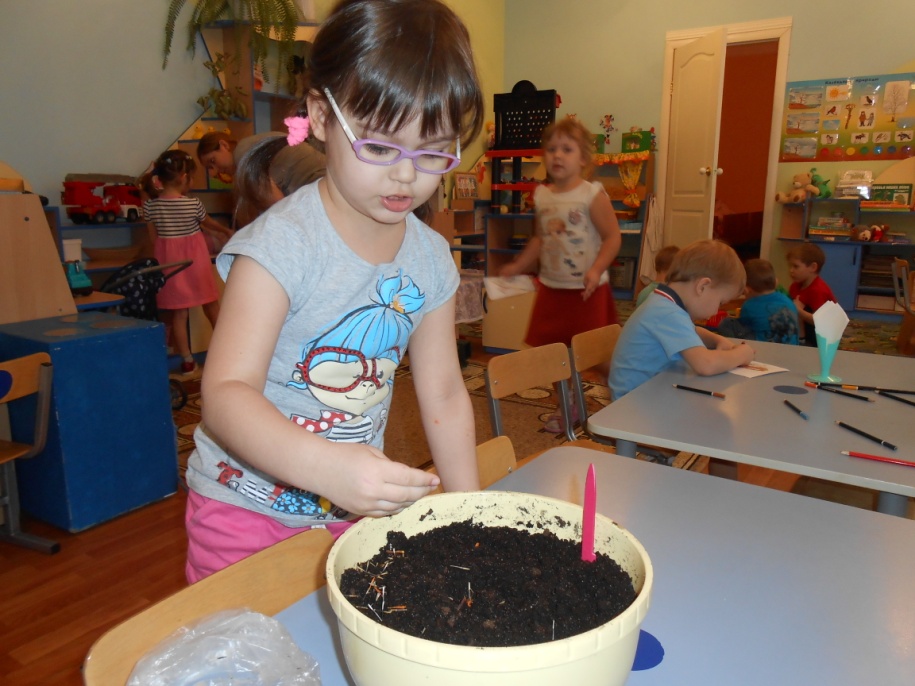 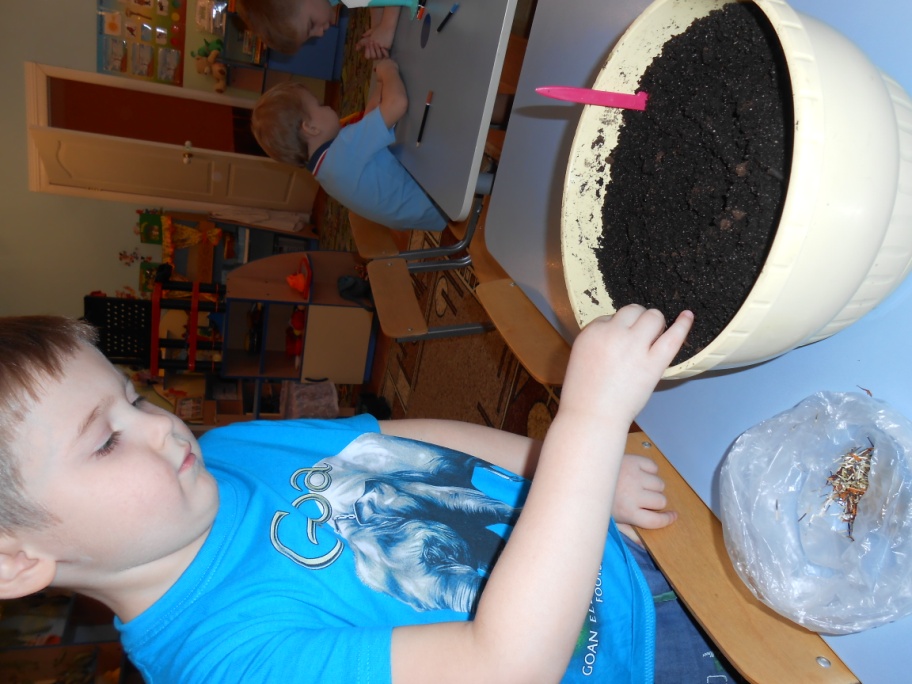 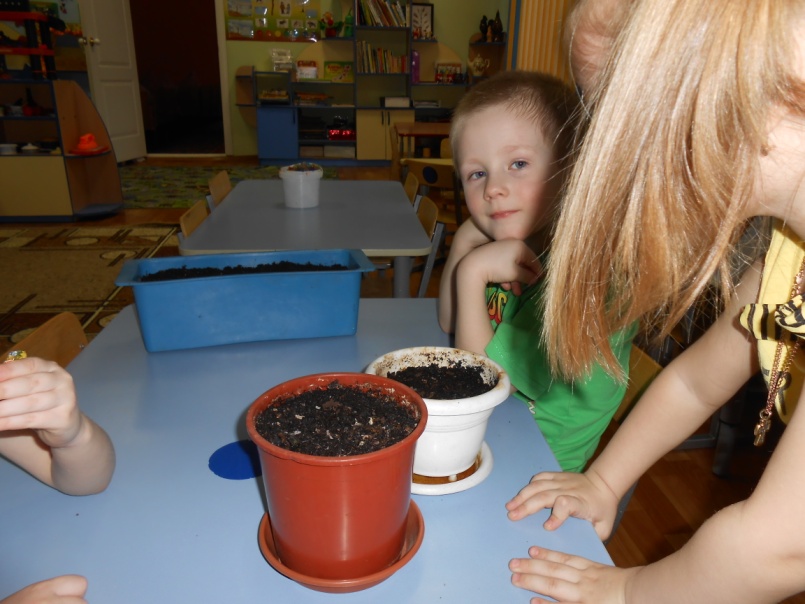 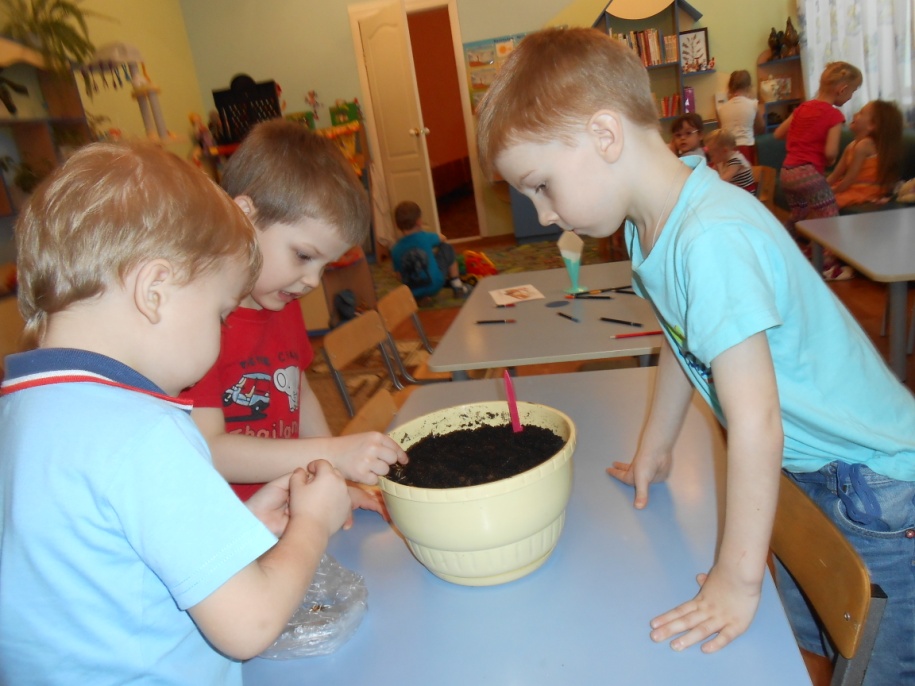 Проект в средней группеПознавательный,творческий
«Огород на окне»
Подготовили:
Фильченко М.Е.
Белых Ю.С.
Муниципальное казенное 
        дошкольное    образовательное учреждение детский сад №333
Новосибирск – 2019г.
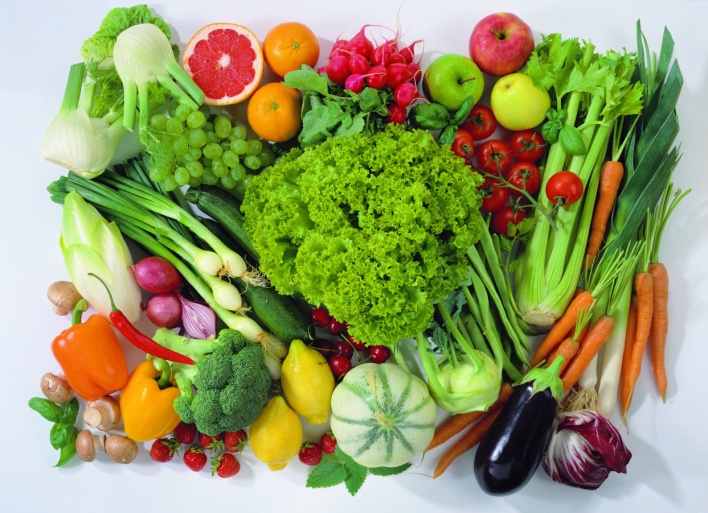